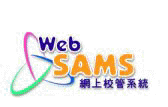 系統保安 
Security
來自互聯網及ITED網絡登入的系統保安
ITED 網絡
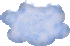 互聯網
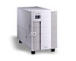 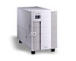 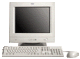 位於ITED網絡的中轉站
  不裝載任何資料
  透過此伺服器向WebSAMS
      伺服器發出存取指令
互聯網通訊閘
HTTP
伺服器
路由器 (Router)
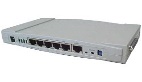 由互聯網供應商提供，
     可以是防火牆、Proxy
     伺服器或路由器 (Router)
只容許HTTP伺服器
      進入SAMS網絡
SAMS 網絡
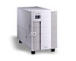 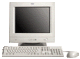 WebSAMS
伺服器
(若改變預設值，請考慮有關影響及得到校長同意)
系統保安決定
 是否開放互聯網登入？ (預設值: 否)
 是否開放ITED網絡登入？ (預設值: 否) 若開放，容許哪些工作站登入？
 哪些功能及操作可在互聯網及ITED網絡使用？
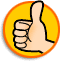 系統設定
 更改內設超級戶口密碼 “sysadmin” 及 “asysadmin”
 輸入中、英文校名
 設定用戶組權限
 編配用戶入組
WebSAMS
設定